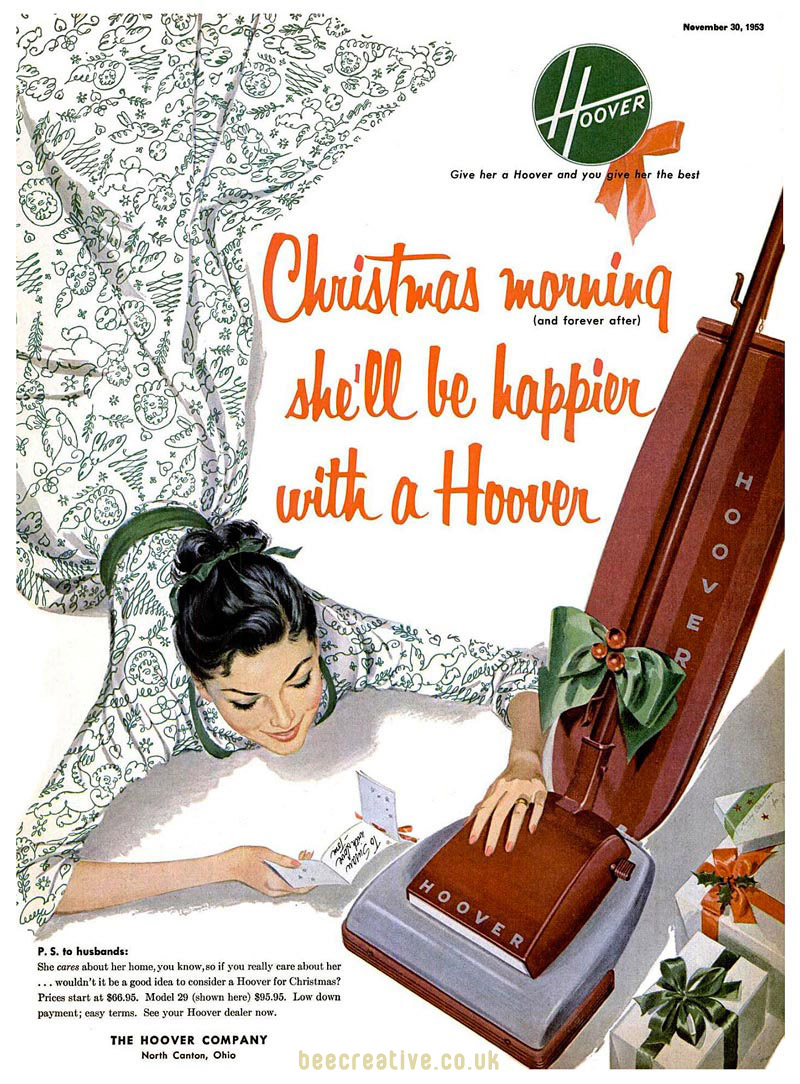 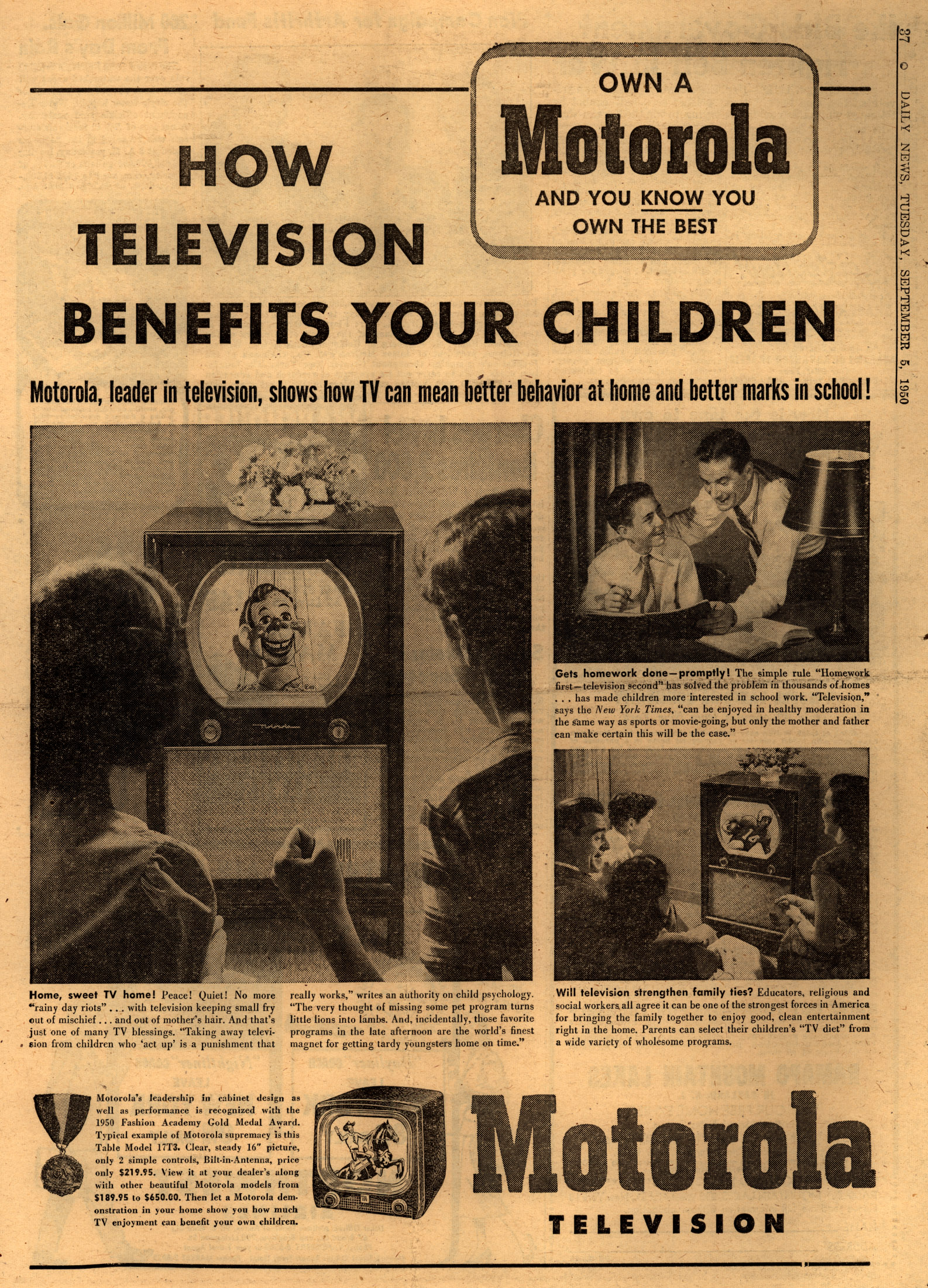 Daily News, Tuesday, September 5, 1950
An Advertisement for a Levittown house with a special offer for Veterans
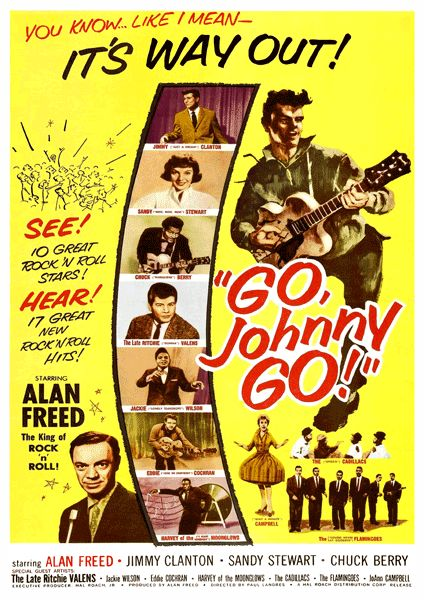